HMS Charteret – referat fra arbeidsmøte
"Referat" er handlingsplanen
2
Hensikt med møtet
Hensikten med møtet var å
Informere om hva HMS-charteret er
Diskutere hva dette betyr for oss i vår organisasjon
Inkludere og involvere ansatte i å finne ut hvordan vi skal løse dette, hvilke tiltak vi må gjøre
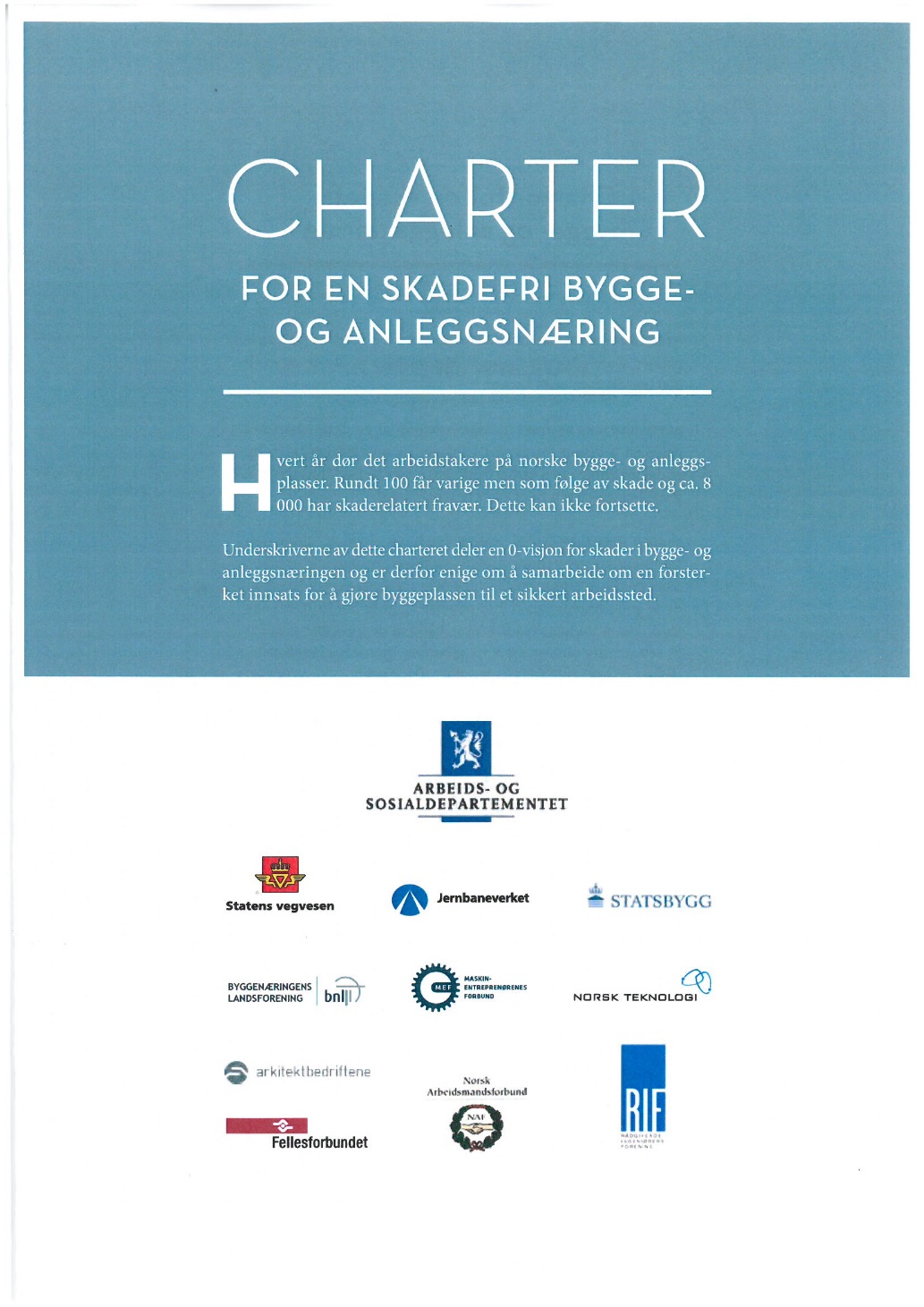 Disse skrev under HMS-charteret:
3
Konkret handlingsplan
KOPIERES INN FRA ARBEIDSMØTET
4